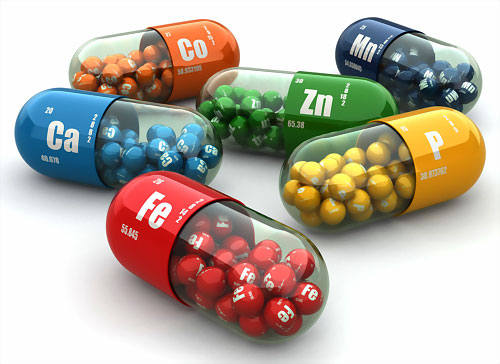 ÜNİTE 8 : MİNERAL MADDELER
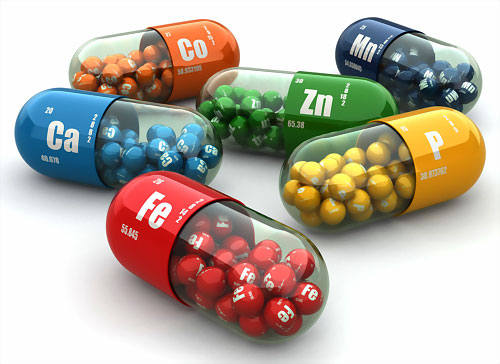 MİNERAL MADDE KAYNAKLARI VE BESİN ZİNCİRİNDEKİ ÖNEMİ
Mineral maddeler karbon,hidrojen,oksijen ve nitrojen içermeyen temel maddelerdir. Bu nedenle organiktirler. Kimya terminolojisinde bunun anlamı karbon içermeleridir. Örneğin, su inorganiktir ancak karbonhidratlar organik bileşiklerdir.
Mineral maddeler toplam vücut ağırlığımızın yaklaşık          %5-6’sını oluştururlar. Vücudun içerdiği mineral madde miktarı cinsiyete ve ırka göre değişmektedir.
Mineral maddeler temel besin maddeleridir. Vücut bunları üretemediği için gıdalarla alınması zorunludur.
Mineral maddelerin düzenleyici ve/veya yapısal görevleri vardır.Ancak mineral maddeler vücutta enerji kaynağı olarak kullanılmazlar.
Mineral maddeler kayalardan çıkar,suya,toprağa buradan da bitkilere,bitkilerdende hayvanlara ve en sonunda insanlara geçerler.
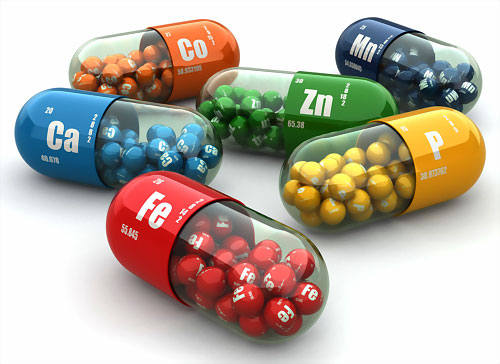 Yaklaşık 4 milyar yıl önce dünya oluşurken mineral maddeler yer kabuğuna dahil oldular. Zaman içerisinde su yeryüzündeki kayaların arasında dolandıkça mineral maddeler suya karıştılar.Daha sonra bitkiler suyu adsorbe ettiler ve kendi ihtiyaçlarına göre sudaki mineralleri kullandılar. Hayvanlar bu bitkileri yiyerek suyuda içerek beslendiler. Bu şekilde mineral madde gereksinimlerini karşıladılar. Mineral madde gereksinimlerini doğadan doğrudan karşıladılar. Bu şekilde mineral maddeler hayvan ve insanların yapısına girdiler.
MİNERAL MADDELERİN BESİN ZİNCİRİNE GİRİŞİ
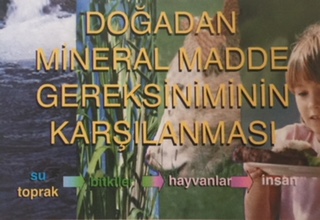 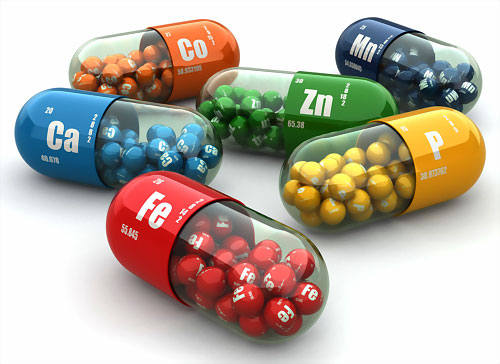 BİYOYARARLILIK
Biyoyararlılık besin maddelerinin vücudumuz tarafından değerlendirilen veya emilen yüzde miktarını ifade etmektedir. Besinlerin vücut tarafından sindirilmeyen bölümü ise dışarı atılmaktadır.
Minerallerin biyoyararlılığı farklıdır. Ispanakta bulununan demirde bu değer %5’in altında iken,abur cubur gıdalarda bulunan sodyum için %60’a kadar yükselebilir.
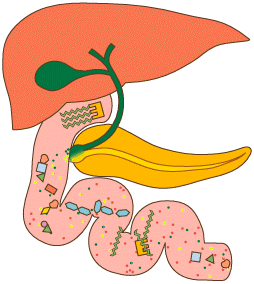 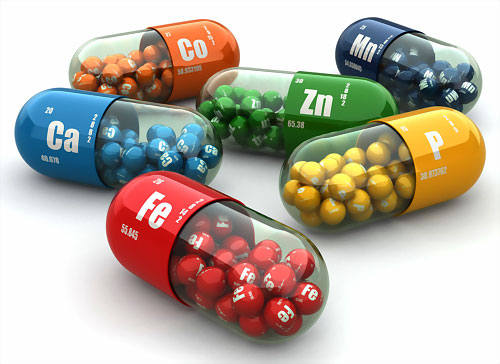 DİYET HAZIRLANIRKEN BİYOYARARLILIK ORANININ ÖNEMİ
Besinlerde bulunan mineral madde miktarlarından yola çıkarak diyet hazırlamak mümkün değildir. Önemli olan besinlerdeki mineral maddelerin vücudumuz tarafından hangi oranda sindirildiğidir,yani biyoyararlılık oranıdır.
Ispanaktaki demir miktarı yüksek olmasına karşın insan vücudu bu demirin ancak %5’ini değerlendirebilmektedir. Şayet ıspanakla demir gereksinimizi karşılamak istersek yediğimiz miktarın 10 ila 20 katı kadar ıspanak tüketmemiz gerekmektedir. Buda mümkün değildir. Bu nedenle RDA yani tavsiye edilen günlük besin alım miktarına dikkat edilmesi gerekmektedir.
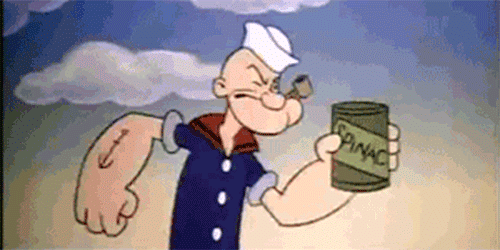 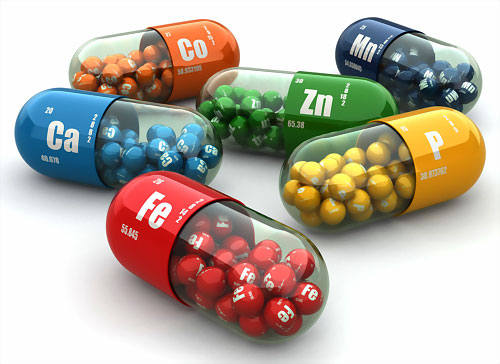 MAKRO MİNERAL MADDELER
Vücut ağırlığının %0,01 düzeyinden daha fazla bulunur.
Günde 100 miligramdan daha fazla alınmalıdır.
Hem yapısal hem düzenleyici fonksiyonları vardır.
Kalsiyum, fosfor, sodyum,potasyum,magnezyum ve klor makro mineral maddeler grubundadır.
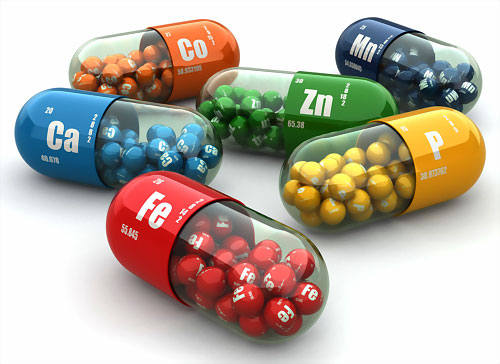 KALSİYUM
En fazla bilinen mineral maddedir. 
Düzenleyici ve  yapısal role sahiptir. Kalsiyum vücut ağırlığının yaklaşık %2’sini oluşturmaktadır. Bu miktar da yaklaşık 1,3 kg’a eşittir.
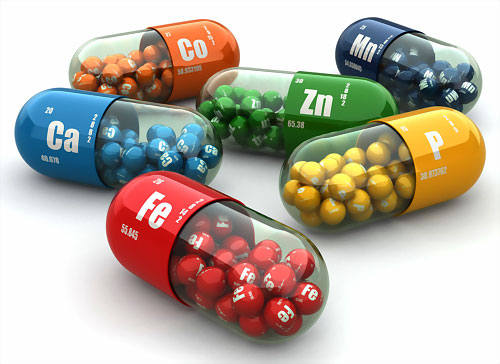 KALSİYUMUN  FONKSİYONLARI
YAPISAL: Vücuttaki kalsiyumun yaklaşık %99’u dişlerde ve kemiklerde bulunur. Kemik oluşumunda kolajen liflerinden oluşan bir protein ağ örgüsüyle başlar. Daha sonra hidroksiapatit adı verilen kalsiyum-fosfor tuzuyla kaplanır.
DÜZENLEYİCİ: Vücuttaki kalsiyumun geriye kalan %1’i dokularda bulunur. Kalsiyum kanın pıhtılaşmasını,kas kasılmasını,kas ve sinir impulslarının iletimini sağlar.
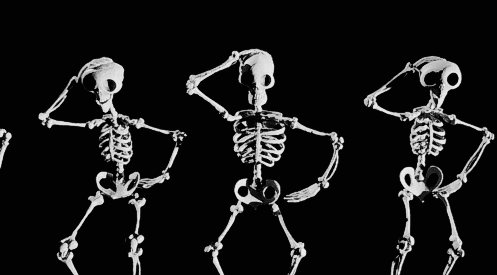 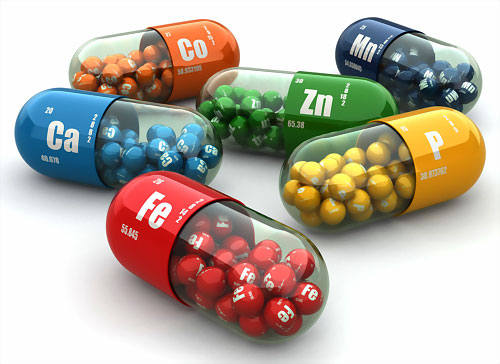 KALSİYUM EKSİKLİĞİ
Kalsiyum homestazı yani kalsiyum metabolizmasını regülasyonu birçok faktörün etkisi altında düzenlenmektedir.
Kanadaki kalsiyum seviyesi düşme eğilimine geçince paratiroid hormonu salgısı artar.Bu hormon kemiklerden kalsiyumun serbest hale gelmesini ve kana kalsiyum vermesini sağlar. Vitaminin oluşumunun yani aktif hale gelmesini sağlar.Bu aktif D vitamini bağırsak hücrelerinden kalsiyum emilimini yani kalsiyumun biyoyararlılık oranını artır ve kandaki kalsiyum seviyesini yükselmesini sağlar. Ayrıca paratiroid hormonu böbreklerden kalsiyumun geri emilimini de arttırarak kan kalsiyum düzeyini yükselmesine katkıda bulunur.Kan kalsiyum düzeyini yükselmesiyle birlikte paratiroid hormonu salınması baskılanır ve bu mekanizmalar da tersine işlemeye başlar.
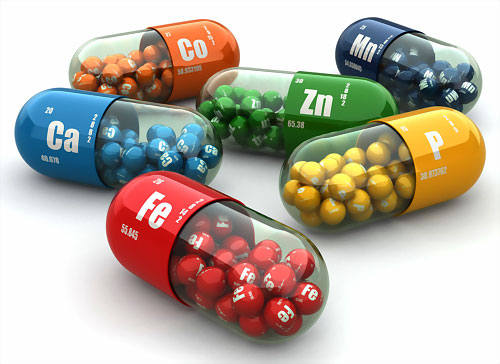 KALSİYUMEKSİKLİĞİ
Çocuklar: Çocukluk döneminde kalsiyum gereksiniminin karşılanması çok önemlidir.Kemiklerin sürekli gelişmesi nedeniyle diyetteki kalsiyum miktarı yüksek tutulmalıdır.Sonuc olarak çocuklarda raşitizm denilen bir hastalık görülecektir.Bu hastalığın oluşumunda kalsiyum ile birlikte D vitamini de önemlidir. 
Yetişkinler: Yetişkinlerde kalsiyum eksikliği sonucu osteoporoz gelişir. Nedeni de kalsiyum eksikliğine bağlı olarak kemiklerin yapısını değişmesi ve kemik erimesini başlamasıdır.Osteoporozlu kemikler,özellikle omurga,kalça ve bilekler kolayca kırılırlar.
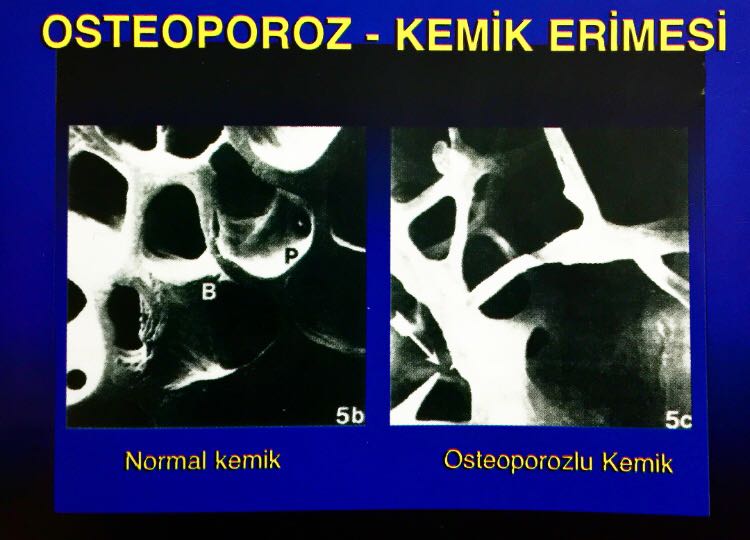 OSTEOPOROZ
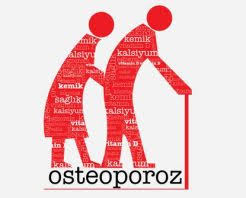 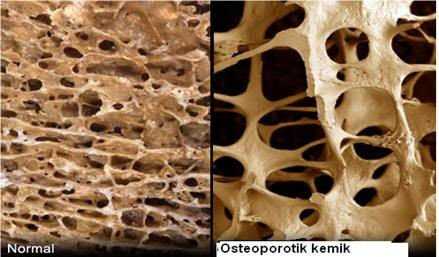 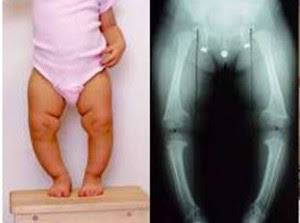 RAŞİTİZM
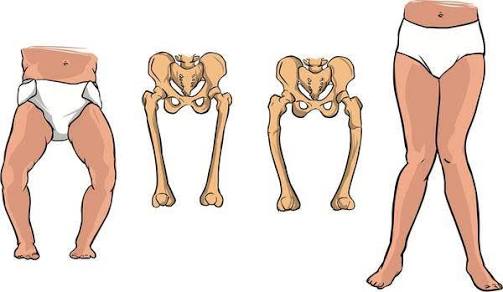 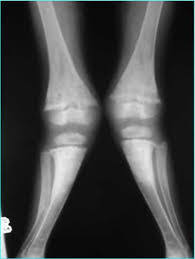 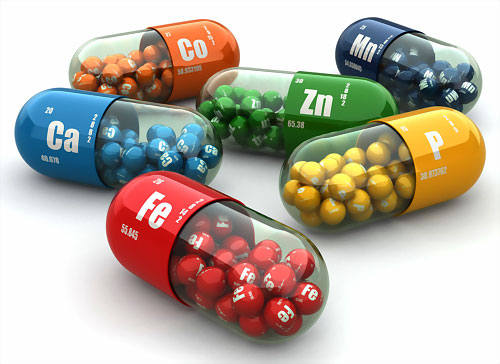 KALSİYUMUN BİYOYARARLILIĞI
Kalsiyumun biyoyararlılığı yetişkinler için yaklaşık %30’dur.
Ancak hamilelik dönemlerinde, doğaçak bebeğin iskeletinin oluşumu ve laktasyon dönemine kaynak oluşturmak için biyoyararlılık oranı %50’ye çıkmaktadır.
Ergenlik ve hızlı gelişim dönemlerinde biyoyararlılık yine %50 civarındadır.
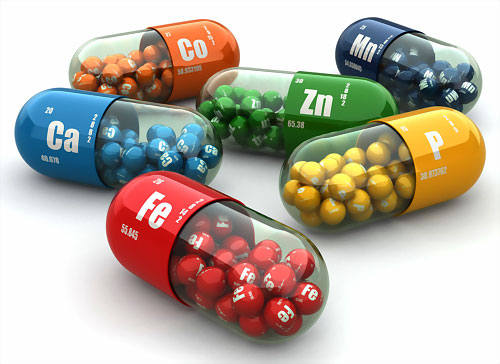 KALSİYUM TAKVİYELERİ VE AŞIRI TÜKETİM
Hızla artan osteoporoz riski birçok insan özellikle kadınlar için tehdit oluşturmaktadır. Bu durum kişileri kalsiyum takviyeli gıdalara ve kalsiyum desteklerinin tüketilmesine yöneltmektedir. 
Kalsiyum desteği için günlük tek doz ve 500 miligramı geçmeyecek şekilde yemekle birlikte alınmalıdır.
Gereğinden fazla kalsiyumu niçin tüketmemeliyiz? Gereğinden fazla kalsiyum tüketimi diğer minerallerin örneğin vücudumuz için önemli olan demirin emilimini azaltmaktadır.
KALSİYUMUN GIDA KAYNAKLARI
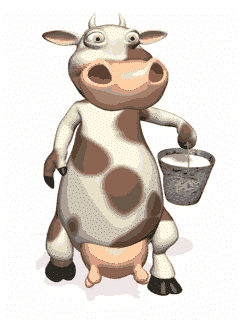 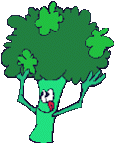 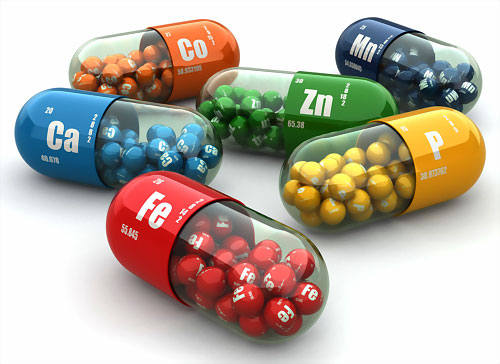 SODYUM VE POTASYUM
Vücutta elektrolit dengenin sağlanmasında önemli olan sodyum (Na) ve potasyum (K) birlikte ele alınacaktır.
Sodyum ve potasyum vücut sıvılarının osmatik basıncı ve asit baz dengesi için büyük bir öneme sahiptirler.
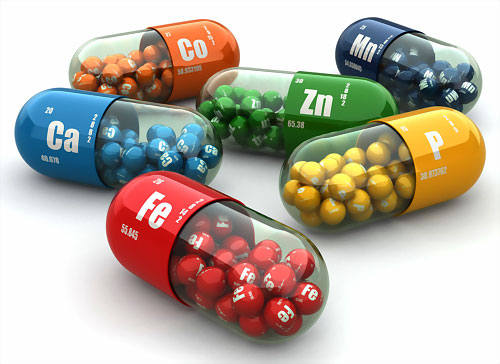 SODYUM VE POTASYUMUN FONKSİYONLARI
Sodyum ve potasyum osmotik basıncın dengelenmesinde görev alırlar. Sodyum hüçre dışında potasyum ise hücre içerisinde bulunur. Bilindiği gibi vücutta bulunan suyun 2/3’ü hüçre içinde 1/3’ü hüçre dışında bulunmaktadır.hücrelerin gerekli fonksiyonlarını yürütebilmesi ve metabolik reaksiyonlar için bu dağılımın korunması önemlidir. Bu sıvı dengesinin sağlanmasında sodyum ve potasyum önemli rol oynar.
Potasyum ve sodyum sinirsel uyarıların taşınmasında, sinir ve kasların uyarılmasında önemli bir fonksiyona sahiptirler.
Her iki mineral maddesi kan basıncının dengede tutulmasında görev alırlar.
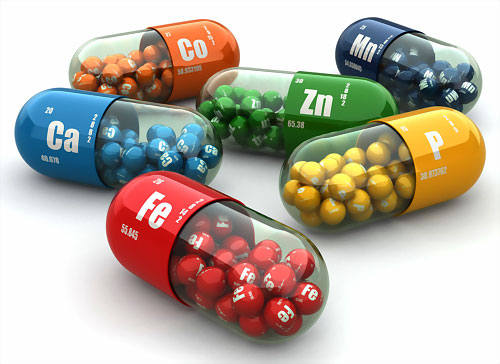 SODYUM VE POTASYUM EKSİKLİĞİ
Bu mineral maddelerin yiyeceklerde fazla miktarda bulunması nedeniyle eksikliğine nadiren rastlanmaktadır.
Ancak uzun süre enerjice düşük diyetlerle beslenme sonucunda bazen potasyum noksanlığına rastlanabilmektedir. Potasyum noksanlığı da kan basıncının yükselmesine neden olur.
Bu mineral maddelerin eksikliğinin diğer bir sebebi de vücuttan ani bir şekilde su kaybının oluşmasıdır. Fazla miktarda terleme vücuttan öncelikle hücre dışı sıvının yani sodyumun kaybına neden olur.
 Potasyum kaybı ise genelde yetersiz alım dışında kusma ve ishal durumlarında ortaya çıkabilmektedir. 
Sodyum ve potasyum eksikliğinin belirtilerinden birisi kan basıncında düşme görülmesidir. Bu durumda baş dönmesi ve dengenin kaybedilmesi gibi belirtiler görülmektedir.
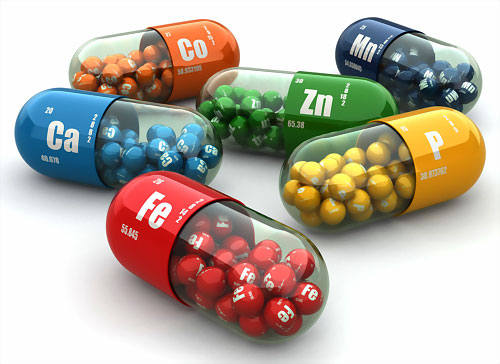 SODYUM VE POTASYUMUN BİYOYARARLILIĞI
Her iki mineral maddenin de biyoyararlılık oranı % 60-80 arasındadır.
Biyoyararlılık oranının düzenlenmesinde bir dizi hormon etkili olmaktadır. Özellikle böbrekler sodyum ve potasyum dengesinin sağlanmasında aktif rol alırlar.

GEREKSİNİM

Her iki mineral madde için belirlenmiş olan Uygun Alım (AI) miktarları:
Sodyum: Günlük 1500 miligram
Potasyum: Günlük 4700 miligram
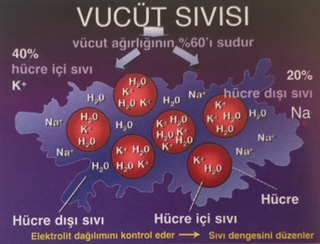 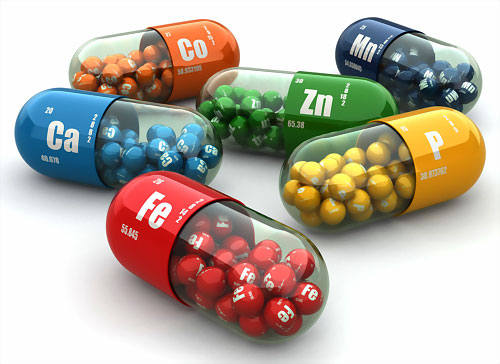 SODYUM VE POTASYUMUNGIDA KAYNAKLARI
Bilindiği gibi işlenmiş gıdalar sodyumca, bitkisel gıdalar gibi işlenmiş gıdalarda potasyumca zengindir. 
Mevye ve sebzelerde potasyum hücre içerisinde bulunmaktadır. Bunları kestiğimizde veya işlemden geçirdiğimizde hücrelerin yapısı bozulmakta ve potasyum kaybı oluşmaktadır.
Gıdaları korumak ve bunlara tat vermek amacıyla tuz kullanılmakta, bu da sodyum gereksinimini fazlasıyla karşılamaktadır.
SODYUM VE POTASYUMCA ZENGİN BESİNLER
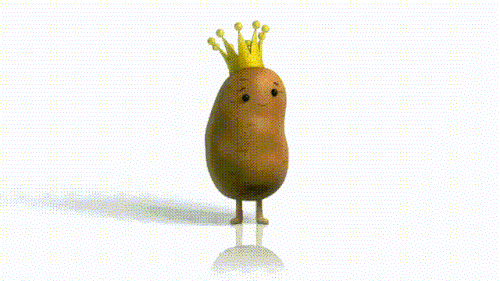 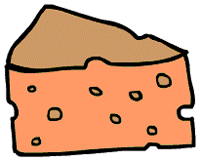 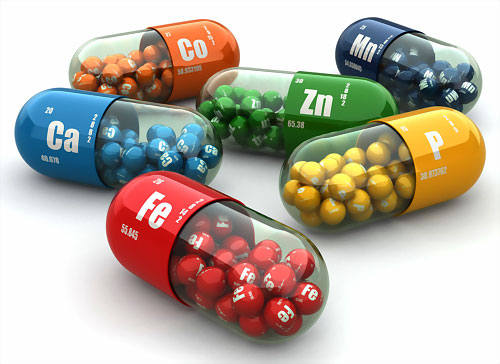 MİKRO MİNERAL MADDELER
Vücut ağırlığının % 0,01’inden daha az miktarda bulunur. Vücuttaki tüm mikro mineral maddeler bir araya getirildiğinde ancak bir yemek kaşığı kadardır.
Günde 50 miligramdan daha az alınması yeterlidir.
Vücuttaki miktarları çok az olmaları nedeniyle öncelikle düzenleyici bir fonksiyona sahiptirler.
Vücudumuzda ve gıdalarda bulunan mikro mineral maddelerin bazıları demir,çinko,bakır,selenyum,flor,iyot ve mangandır.
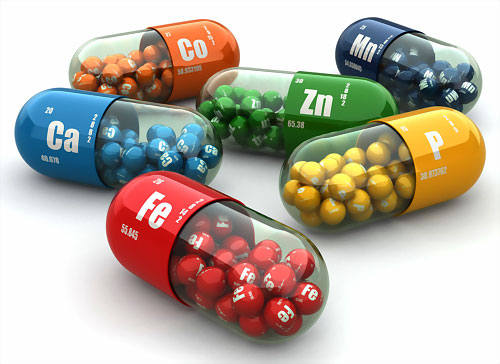 DEMİR
Demir, yaygın olarak bulunmasına karşın organizmada eksikliği en fazla görülen mineral maddedir.

 DEMİRİN FONKSİYONU

Yetişkin bir kişinin vücudunda toplam 4-5 g demir bulunmaktadır. Bunun önemli bir kısmı hemoglobinde ve demir depolarındadır. Özetle demirin 2/3’ü kandadır.
Kandaki demirin büyük bir bölümü alyuvarların rengini veren hemoglobinin yapısındadır. Diğer kısmı ise karaciğer, dalak ve kemik iliğinde depo şeklinde bulunur.
Demir ayrıca enerji metabolizmasındaki birçok enzimin reaksiyonlarında kofaktör görevi görmektedir. Karbonhidrat, yağ ve proteinde enerjinin temininde önemli bir mineral maddedir.
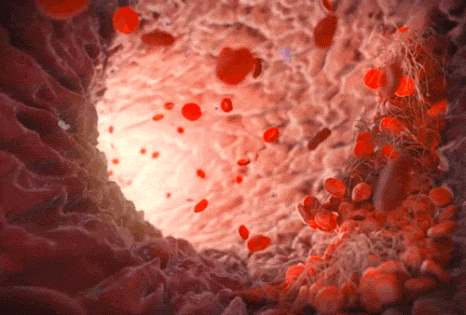 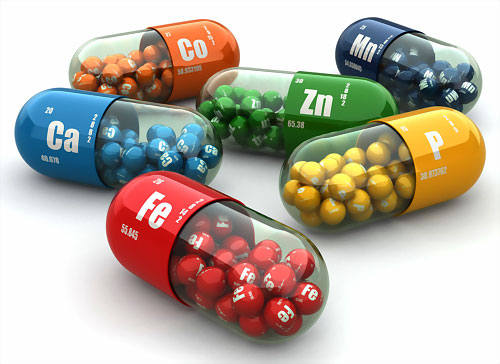 DEMİREKSİKLİĞİ
Demir eksikliği genelde yetersiz beslenme ve kan kaybı gibi durumlarda oluşmaktadır.
Demir bir kez vücuda girdi mi vücut onu kaybetmek istemez. Değişik şekillerde ondan tekrar faydalanır.
Vücut idrar ve diğer yollarla çok az demir kaybeder.
Kan hücrelerinin ölümü sonucunda açığa çıkan demir tekrar değerlendirilir.
Vücudun gereksinimine bağlı olarak bağırsaktan demirin emilme oranı yani biyoyararlılık değişebilmektedir.
Vücudumuzun ferritin ve hemosiderin adı verilen proteinler aracılığıyla fazla demiri depolayabilir.
Demir noksanlığında anemi görülür. Bu durumda kanda alyuvar sayısı azalır ve hemoglobin miktarı düşer.
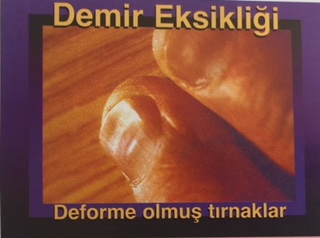 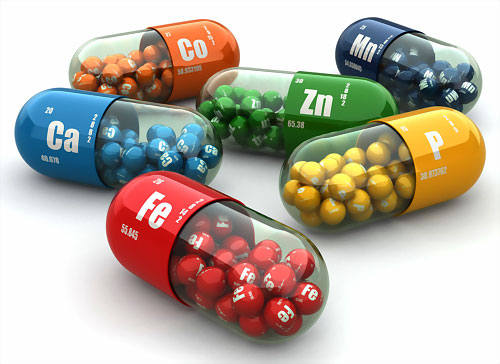 DEMİRİNBİYOYARARLILIĞI
Demirin biyoyararlılığını etkileyen birçok faktör vardır. Bunlar;
A. Vücuttaki demirin düzeyi?
Düşük demir seviyesi: Özellikle demir depolarında düşme görülmesi durumlarında bağırsaktan demir emilim hızı veya biyoyararlılık oranı yükselecektir.
Yeterli demir seviyesi: Demir depoları doluysa demir emilim oranı toplam gereksinimi dikkate alarak düşecektir.
B. Gıdalardaki demirin şekli
Hem demir yani hemoglobin ve miyoglobine bağlı olan demir sadece ette ve kanda bulunur. Bunların biyoyararlılığı yaklaşık %20-30 arasında değişmektedir.
Hem olmayan demir ise bitki ve meyvelerde özellikle baklagiller,tahıllar, ve lifçe zengin yeşil gıdalarda bulunur. Aynı zamanda etteki demirin de %40-60’ı hem olmayan demir şeklindedir. Hem olmayan demirin biyoyararlılığı yaklaşık %5-10 arasındadır.
C. Diyet kompozisyonu ve gıda faktörleri 
Gıdalardaki ceşitli faktörler hem olmayan demirin biyoyararlılığını arttırabilir veya azaltabilir.
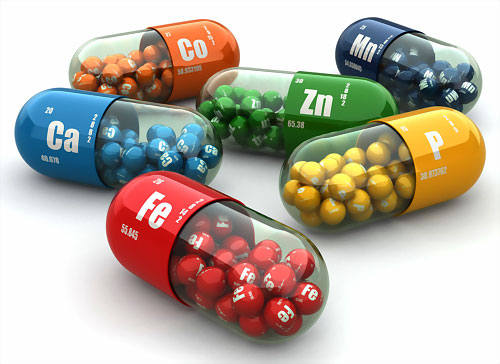 DEMİRGEREKSİNİMİ
Günlük 15 mg olan demir ihtiyacı hayvansal gıda ağırlıklı diyetlerle karşılanabilir.

DEMİRİN GIDA KAYNAKLARI 

Gıdalarda demir hem ve hem olmayan formda bulunabilir. Et ve kan ürünlerinde demir hem formundadır. Ancak hayvansal ürün olmasına rağmen süt hem formda demir içermez.
Demir bakımından zengin gıdalar genelde et ve et ürünleridir.
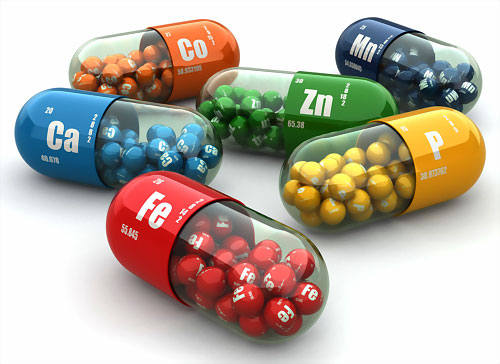 TOKSİSİTE
Ağızdan aşırı demir alımına bağlı olarak toksisite oluşur. Bunun belirtileri bulantı, kusma ve kramp tarzı karın ağrılarıdır.
Bilindiği gibi demirin dışarı atılması güçtür. Bunlar geri dönüştürülür, depolanır ancak çok az bir kısmı vücuttan atılır. 
Demir kuvvetli bir oksidan etkiye sahiptir ve fazlası hücrelerde hasara neden olabileceği için aşırı demir alımından kaçınılmalıdır.
DEMİRİN GIDA KAYNAKLARI
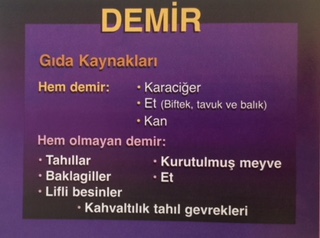 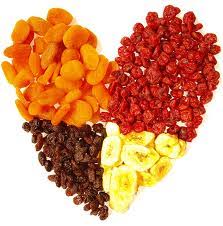 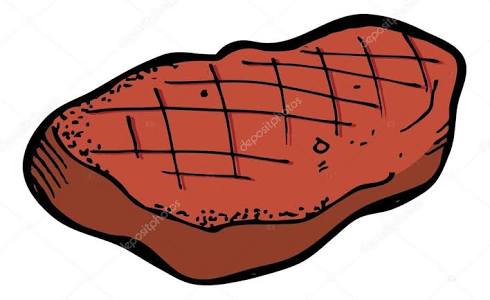 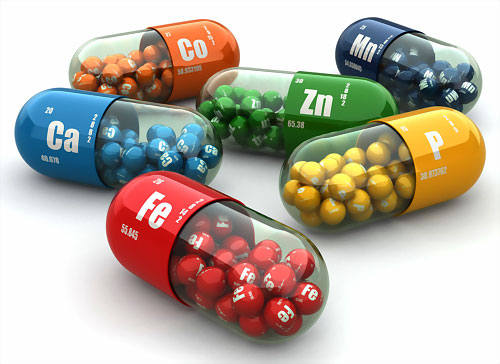 ÇİNKO
Çinkonun döl verimini iyileştirici bir etkiye sahşip olduğu ve spermin kalitesini arttırdığı bildirilmektedir.

FONKSİYONU

Çinko yapısında bulunduğu birçok enzim aracılıyla bir çok reaksiyona katılır.
Çinko aynı zamanda birçok enzimi de aktivite eder veya baskılayabilir.
Stereoid hormonlarının, tiroid hormonlarının ve kalsitiriolininin reseptörlerinin transkripsiyon faktörlerine bağlanır. Çinko insülinin yapısında da bulunur.
Bu enzimlerin coğu hücrelerin yenilenmesinde veya üretilmesinde görevlidirler.
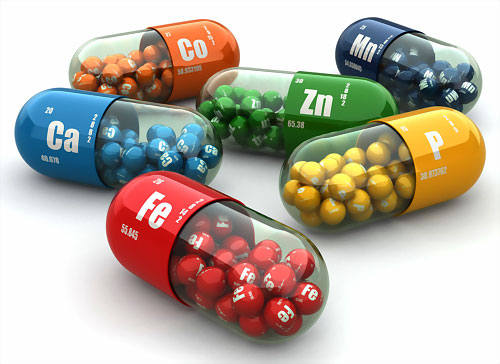 ÇİNKO EKSİKLİĞİ
Çinko eksikliğinin belirtileri:
Cinsel gelişimin gecikmesi
Bağışıklık sisteminin yetersizliği veya bozulması , sürekli nezle ve gripbe yakalanma
Tat algılamada düşüş
Sperm kalitesinde ve miktarında düşme
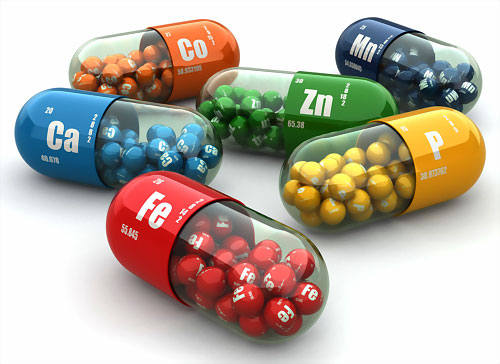 ÇİNKONUN BİYOYARARLILIĞI
Mayalanmış ekmekte bulunan tahıllar yüksek miktarda fitat ihtiva etmektedirler. Fitat ise çinkonun bağırsaktan emilimini düşürmekte yani biyoyararlılığını azaltmaktadır. 

GEREKSİNİM

Çinko diyetlerde fazla miktarda bulunmaz. Her 1000 kalorilik diyette 6 mg çinko bulunur.

GIDA KAYNAKLARI

Çinko gıdalarımızın coğunda bulunur. Ancak bulundukları formlar bakımından bunların biyolojik yararlanma oranları düşüktür.
Hayvansal ürünler özellikle su ürünleri,yağlı tohumlar ve kuru baklagiller çinko bakımından zengindirler.
ÇİNKOCA ZENGİN BESİNLER
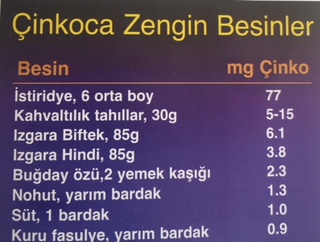 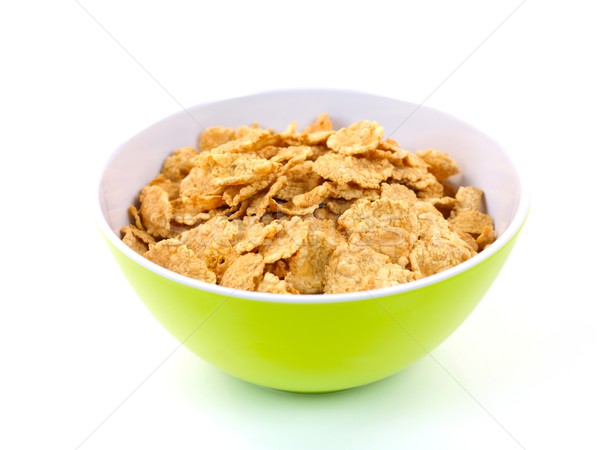 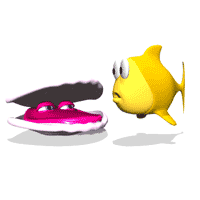 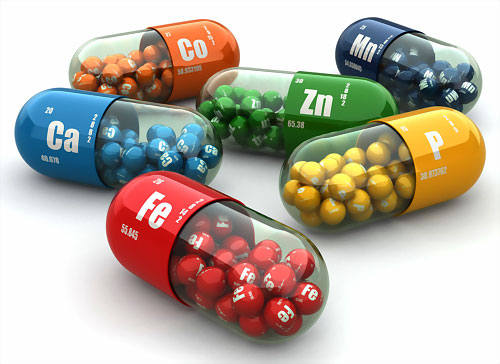 İYOT
İyot; coğrafi yapıdan etkilenen yani topraktan bitkilere ve suya geçen bir mineraldir. Bu nedenle iyot bakımından fakir olan bölgelerden elde edilen ürünlerle beslenen insanlarda iyot noksanlığı ortaya çıkmaktadır.

FONKSİYONU

İyodun bulunduğu başlıca organ tiroidtir. Tiroid iyodu aktif olarak alır ve depo eder.
İyodun vücutta bilinen görevi hormonların yapısına katılmaktır.
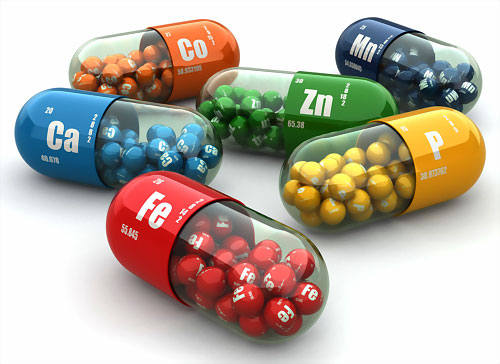 İYOTEKSİKLİĞİ
Özellikle gelişmede bozukluk ve zeka geriliği iyot noksanlığında oluşan önemli bir hastalıktır.
Dünyadaki insanların yaklaşık %5’inde guatr bulunmakta ve bunun da %75’inin iyot noksanlığına bağlı olduğu bildirilmektedir.
İyot noksanlığı genelde iyotça fakir topraklarda yetiştirilen yiyeceklerle beslenen insan ve hayvanlarda görülmektedir.
İyot eksikliği aşağıdaki sebeplere bağlıdır.
Diyetteki iyot miktarının yetersiz olması sonucunda tiroid hormonlarında da iyot noksanlığı görülür.
Vücutta homeostaza bağlı denge bozukluğunda daha fazla tiroid hormonu üretilmesi için hipofizden gelen sinyallerin artışı
Tiroid bezinin kandan daha fazla iyot çekebilmesi için fizksel kapasitesinin büyümesi ve fazla miktarda tiroid hormonlarını üretmesi
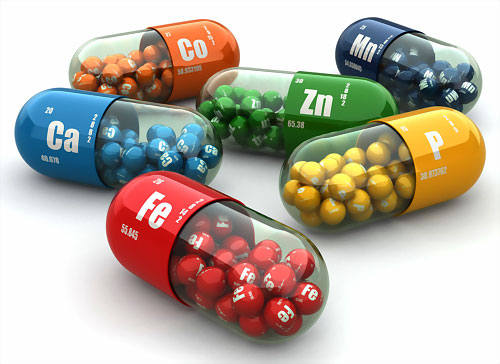 İYOTGEREKSİNİMİ
İyotun RDA’sı 150 mikrogram olduğu için bunu çeşitli gıdalardn oluşan bir diyet sayesinde kolayca sağlayabiliriz.

GIDA KAYNAKLARI

İyot, toprak ve suyun içerisine bağlı olarak birçok gıdalarda genel olarak da kıyılara yakın bölgelerde yetişen bitkilerde yüksek miktarda bulunur.
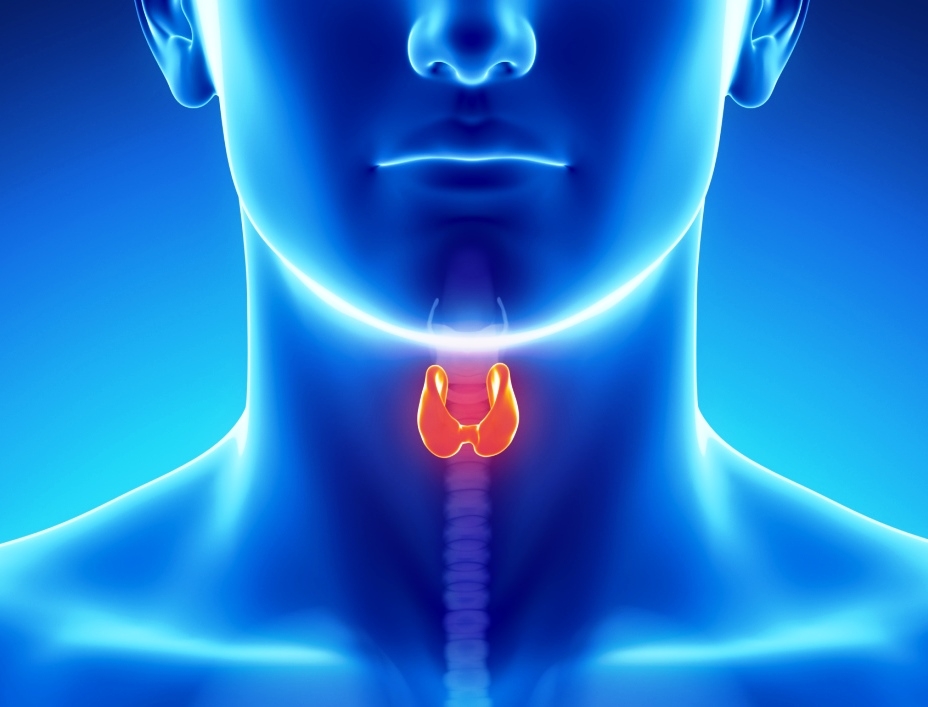 GUATR
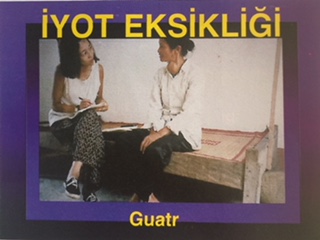 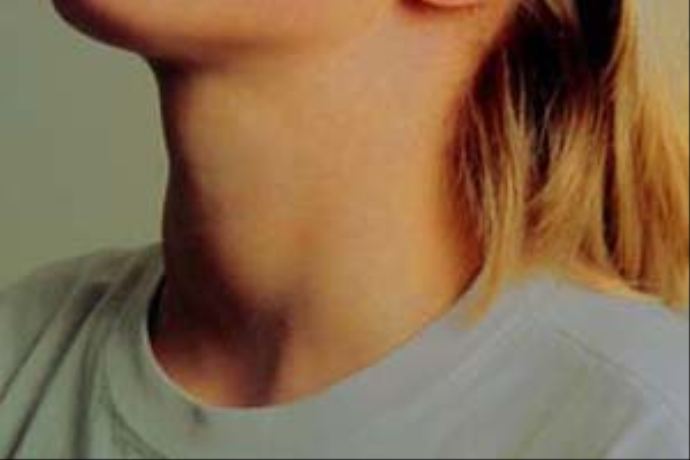 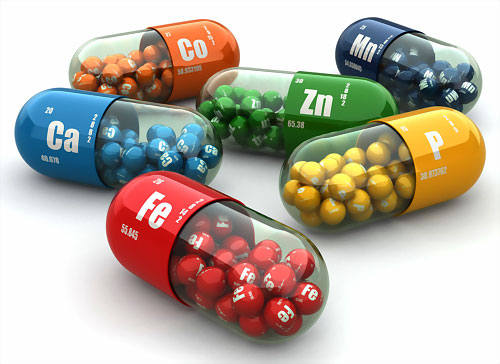 FLOR
Flor vücudumuzda kemik ve dişlerde yoğunlaşmış olarak bulunur.

FONKSİYONU

Flor içme suyuyla veya hap olarak alındığında vücudumuzdaki kemik ve diş yapımıza dahil olmaktadır.
Diş macunu, gargara ve içme suyuyla yapılan lokal uygulamalar veya dişci tarafından yapılan tedaviler sayesinde flor,dişteki minerallerle yer değişikliği yaparak diş minesinin bir parçası haline gelir.
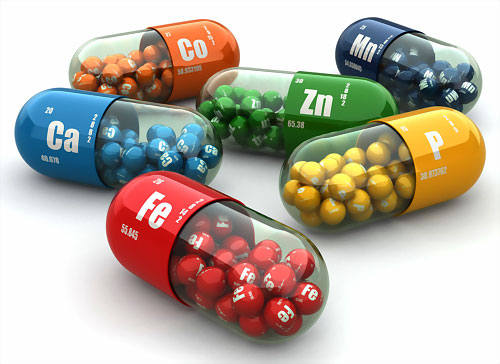 FLOR EKSİKLİĞİ
Su kaynaklarında doğal olarak 1 litre içme suyunda 1mg’dan daha az flor bulunması diş çürükleri açısından önemli derecede risk taşımaktadır.

TOKSİTİTE
Aşırı miktarda flor almanın görünüşü bozması dışında bir zararı yoktur. Dişlerin bazı kısımlarında florun birkaç ppm’den fazla olmasıyla florozis ortaya çıkar. Bu durum minenin tebeşirimsi veya benekli yapısıyla tanımlanmaktadır.

GEREKSİNİM
Flor için Uygun Alım (UA) miktarı günde 4 miligramdır.

GIDA KAYNAKLARI
Flor su kaynaklarının etrafındaki kayalardan geldiği için florür içermektedir. Bundan başka diş macunu ve gargaralar, şayet eklendiyse florür içerirler.
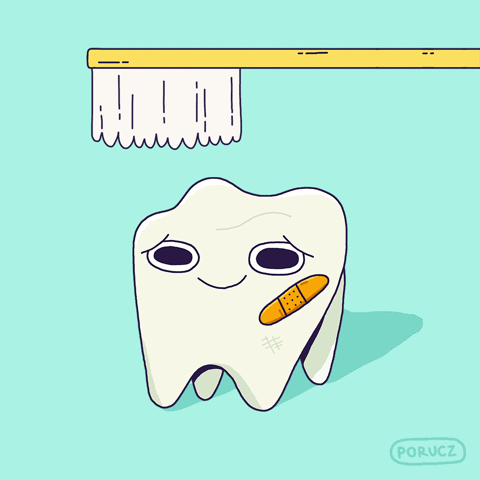